1
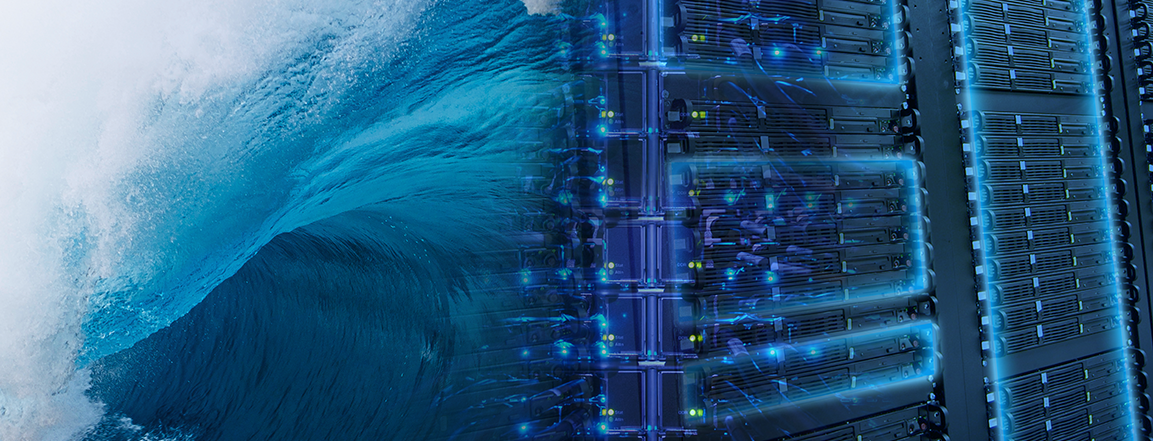 TidalScale
Faster Results – Lower Cost
Containers and Software-Defined Servers
Ike Nassi
O’Reilly Software Architecture Conference
2018-February
1
Current Use Cases
Simulation, Modeling & Graph Analysis
Retail Analytics
Business Intelligence
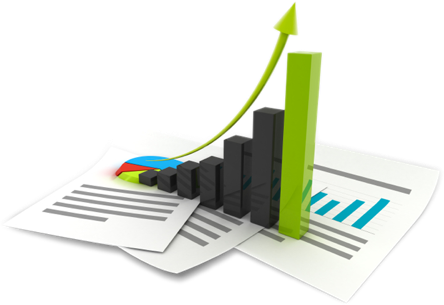 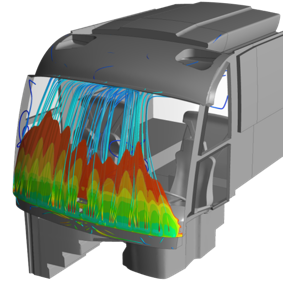 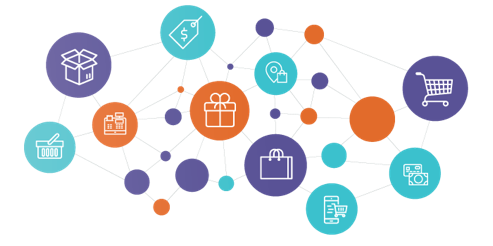 Data Science
Bioinformatics
Financial Analytics
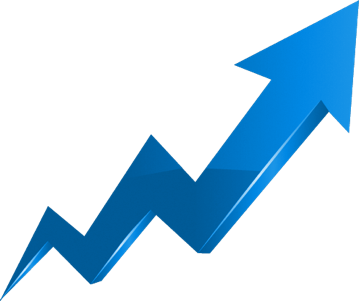 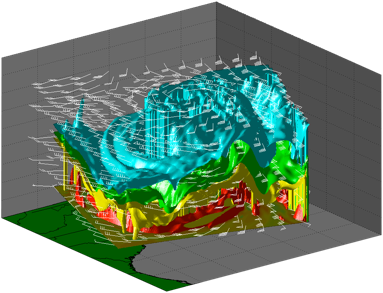 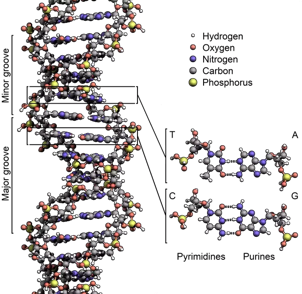 9
Outline
What is a Software-Defined Server (SDS)?
How does it work?
Running Containers on SDS
Reliability of SDS
Performance of SDS
Managing SDS
Further Reading
Software-Defined Servers
Faster Results – Lower Cost
What is a Software Defined Server?
2
TidalScale: Software-Defined Servers
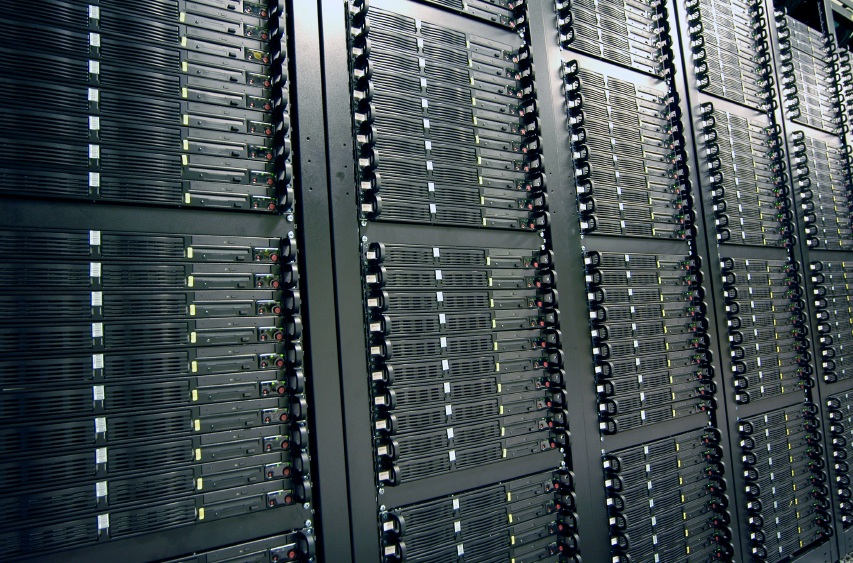 48 Cores | 1 TB | SUSE
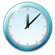 12 Cores | 128 GB | CentOS
Deploy in Minutes
24 Cores | 1.5 TB | CentOS
32 Cores | 512 GB | Red Hat
16 Cores | 768 GB | CentOS
48 Cores | 12 TB | SUSE
48 Cores | 1 TB | Red Hat
64 Cores | 4 TB | SUSE
32 Cores | 1 TB | CentOS
Low Hardware Cost
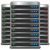 96 Cores | 3 TB | SUSE
64 Cores | 1 TB | CemtOS
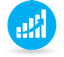 Build-as-you-grow
Software-Defined Server
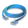 96 Cores | 3 TB | SUSE
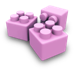 Infinitely Configurable
64 Cores | 1 TB | CemtOS
48 Cores | 1 TB | SUSE
96 Cores | 18 TB | SUSE
240 Cores | 15 TB | Red Hat
80 Cores | 2 TB | SUSE
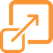 Massively Scalable
240 Cores | 8 TB | SUSE
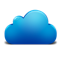 Cloud or On-prem
128 Cores | 6 TB | SUSE
128 Cores | 6 TB | Red Hat
5
[Speaker Notes: TidalScale uses virtualization but does it _across_ multiple physical servers, effectively allowing you to treat physical servers like lego building blocks.]
Virtualization Today
Discrete physical resources

One or more guest operating systems

Ideal for smaller applications and data sets

Not useful for large-
scale applications
Application
OS
Application
OS
Application
OS
Application
OS
CPU
CPU
CPU
CPU
RAM
RAM
RAM
RAM
RAM
RAM
RAM
RAM
Virtual
Resources
vCPU
vCPU
vCPU
vCPU
vRAM
vRAM
vRAM
vRAM
vRAM
vRAM
vRAM
vRAM
Physical
Resources
Hypervisor
3
Software-Defined ServersThe Future of Virtualization
Aggregated physical resources

Single guest operating system 

No O/S or application modifications

Scale-up simplicity with scale-out size
vCPU
vCPU
vCPU
vCPU
RAM
RAM
RAM
RAM
RAM
RAM
RAM
RAM
Virtual
Resources
CPU
CPU
CPU
CPU
RAM
RAM
RAM
RAM
Physical
Resources
RAM
RAM
RAM
RAM
HyperKernel
HyperKernel
Server 4
HyperKernel
Server 3
HyperKernel
Server 2
Application Software
Application Software
Server 1
Operating System
Operating System
4
Applications and Data Center Utilization Pay-as-you-Grow
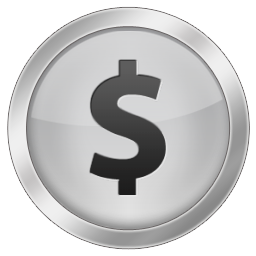 Evolution of a Software-Defined Server
Life of a Scale-up Server
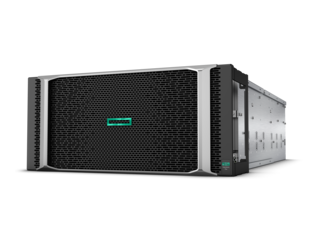 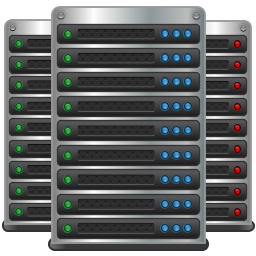 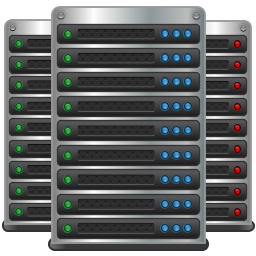 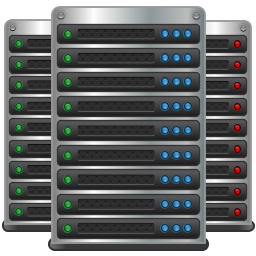 Year 1
Year 3
Year 2
Requirements set before purchase

Sized for needs in18 to 36 month

Typically a ‘non-standard’ SKU for IT

SKUs may vary by workload
Grow capabilities with demand

Pay licenses for what you need, today

Built on commodity server SKUs

Fewer SKUs adaptable to workloads
7
TidalScale: Software-Defined Servers
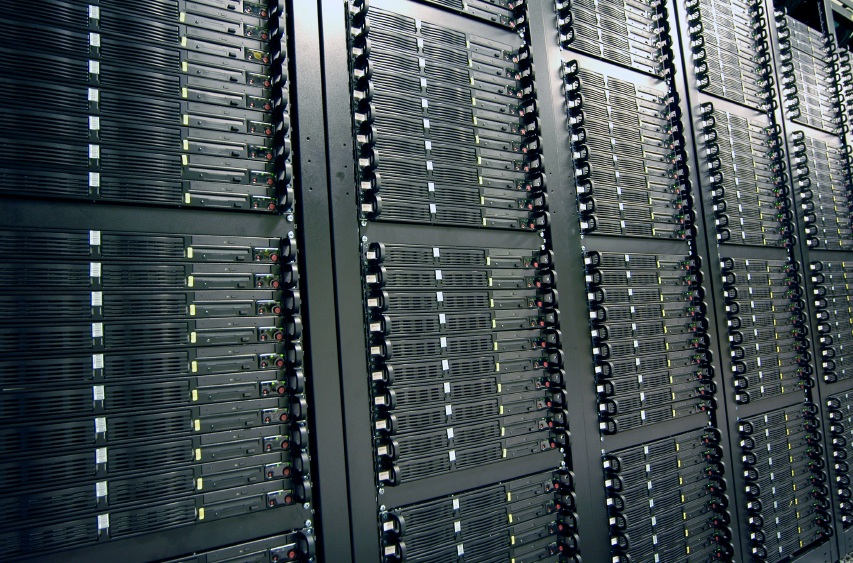 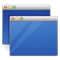 Unmodified Software
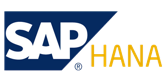 Applications
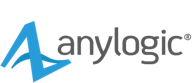 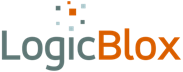 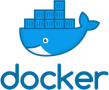 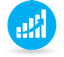 Build-as-you-grow
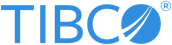 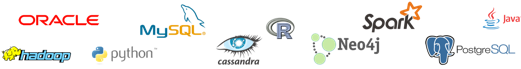 Operating Systems
Container Friendly
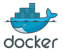 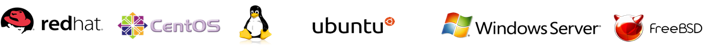 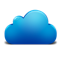 Red Hat Certified
6
[Speaker Notes: TidalScale uses virtualization but does it _across_ multiple physical servers, effectively allowing you to treat physical servers like lego building blocks.]
10
Strong Industry Momentum
Partners & Customers
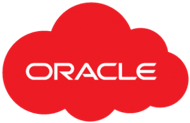 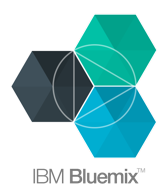 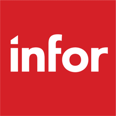 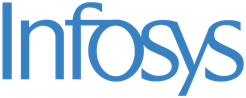 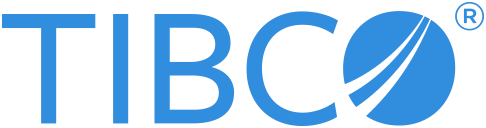 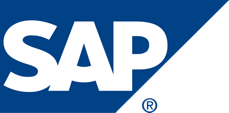 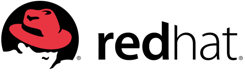 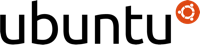 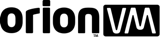 Recognition
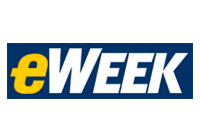 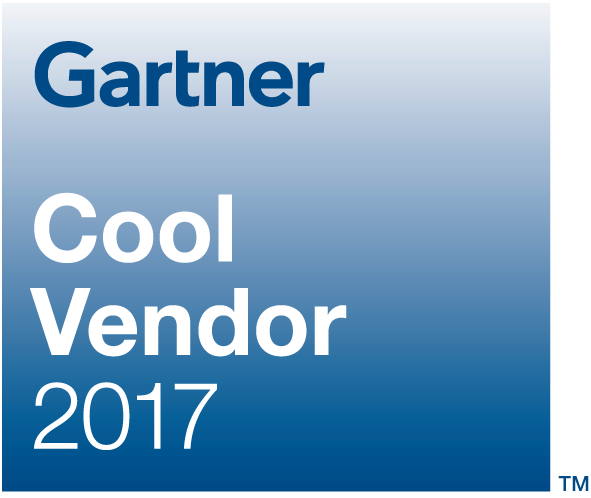 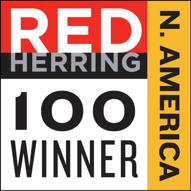 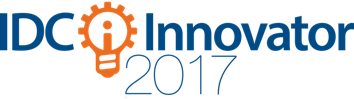 “TidalScale may have come up with the biggest advance in servers since VMware 18 years ago.”
“This is the way all servers will be built in the future”
          		Gordon Bell, industry legend and 1st investor in TidalScale
8
How does it work?
Machine Learning-Driven Self Optimization
Patented Algorithm:

Maps virtual resources to physical infrastructure

Load balances resources dynamically at runtime

Transparently migrates vCPUs and memory
vCPU
vCPU
vCPU
vCPU
RAM
RAM
RAM
RAM
RAM
RAM
RAM
RAM
Virtual
Resources
CPU
CPU
CPU
CPU
RAM
RAM
RAM
RAM
Physical
Resources
RAM
RAM
RAM
RAM
HyperKernel
HyperKernel
HyperKernel
HyperKernel
Application Software
Application Software
Operating System
Operating System
11
[Speaker Notes: Under the covers, TidalScale uses machine learning to automatically co-locate compute entity with the resources it needs. And just like ordinary virtualization it does all of this transparently - the OS and applications have no idea they aren't running on hardware....]
Machine Learning-Driven Self Optimization
Patented Algorithm:

Maps virtual resources to physical infrastructure

Load balances resources dynamically at runtime

Transparently migrates vCPUs and memory
Memory Page Migration
vCPU
vCPU
vCPU
vCPU
RAM
RAM
RAM
RAM
RAM
RAM
RAM
RAM
Virtual
Resources
CPU
CPU
CPU
CPU
RAM
RAM
RAM
RAM
Physical
Resources
RAM
RAM
RAM
RAM
HyperKernel
HyperKernel
HyperKernel
HyperKernel
Application Software
Operating System
12
[Speaker Notes: Under the covers, TidalScale uses machine learning to automatically co-locate compute entity with the resources it needs. And just like ordinary virtualization it does all of this transparently - the OS and applications have no idea they aren't running on hardware....]
Machine Learning-Driven Self Optimization
Patented Algorithm:

Maps virtual resources to physical infrastructure

Load balances resources dynamically at runtime

Transparently migrates vCPUs and memory
Virtual CPU Migration
vCPU
vCPU
vCPU
vCPU
RAM
RAM
RAM
RAM
RAM
RAM
RAM
RAM
Virtual
Resources
CPU
CPU
CPU
CPU
RAM
RAM
RAM
RAM
Physical
Resources
RAM
RAM
RAM
RAM
HyperKernel
HyperKernel
HyperKernel
HyperKernel
Application Software
Operating System
13
[Speaker Notes: Under the covers, TidalScale uses machine learning to automatically co-locate compute entity with the resources it needs. And just like ordinary virtualization it does all of this transparently - the OS and applications have no idea they aren't running on hardware....]
Containers
14
Container Management ChallengesOverloaded Servers
Server Limitations
Memory capacity
Memory bandwidth
Compute
Container 3
Container 2
Container 1
Container 0
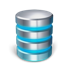 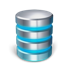 Now What?
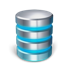 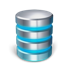 CPU
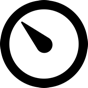 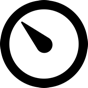 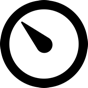 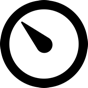 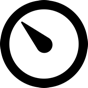 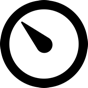 RAM
I/O
Server 0
Compute
I/O
Memory
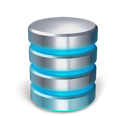 16
15
Container Management ChallengesOverloaded Servers
Migration is Difficult
Remote filesystem access
Changing pathnames
Network connections
Access control
Container 3
Container 2
Container 1
Container 0
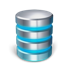 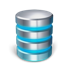 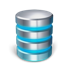 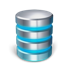 CPU
CPU
Server 1
RAM
RAM
I/O
I/O
Server 0
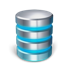 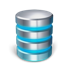 TCP/IP Traffic
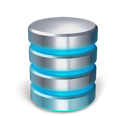 17
16
Container Migration Challenges
Heavy TCP/IP traffic

Difficult to manage

Lower Performance
Container 3
Container 2
Container 1
Container 0
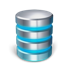 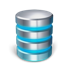 CPU
CPU
Server 1
RAM
RAM
I/O
I/O
Server 0
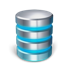 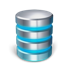 TCP/IP Traffic
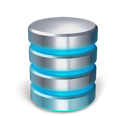 17
Containers on Software-Defined Servers
Container 3
Container 2
Container 1
Container 0
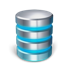 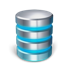 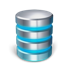 vCPU
vCPU
vCPU
vCPU
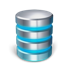 RAM
RAM
RAM
RAM
I/O
I/O
I/O
I/O
Now What?
Expand the Server
Virtual
Resources
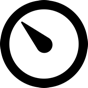 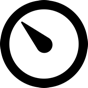 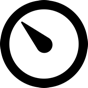 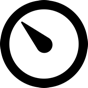 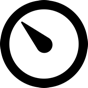 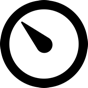 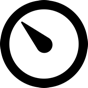 CPU
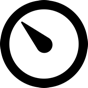 CPU
CPU
CPU
RAM
RAM
RAM
RAM
I/O
I/O
I/O
I/O
Compute
I/O
Compute
I/O
Memory
Memory
Physical
Resources
HyperKernel
HyperKernel
HyperKernel
HyperKernel
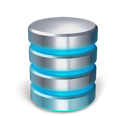 18
Containers on Software-Defined Servers
Container 3
Container 2
The server adapts to the need
Add resources with no reboot
Manually or automated
Simplified management
Faster communication
Container 1
Container 0
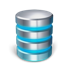 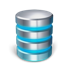 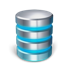 vCPU
vCPU
vCPU
vCPU
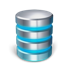 RAM
RAM
RAM
RAM
I/O
I/O
I/O
I/O
Virtual
Resources
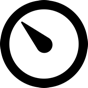 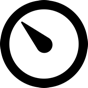 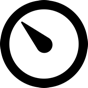 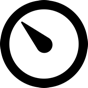 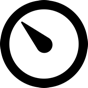 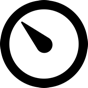 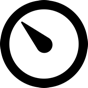 CPU
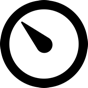 CPU
CPU
CPU
RAM
RAM
RAM
RAM
I/O
I/O
I/O
I/O
Compute
I/O
Compute
I/O
Memory
Memory
Physical
Resources
HyperKernel
HyperKernel
HyperKernel
HyperKernel
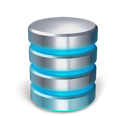 19
Examples from Industry
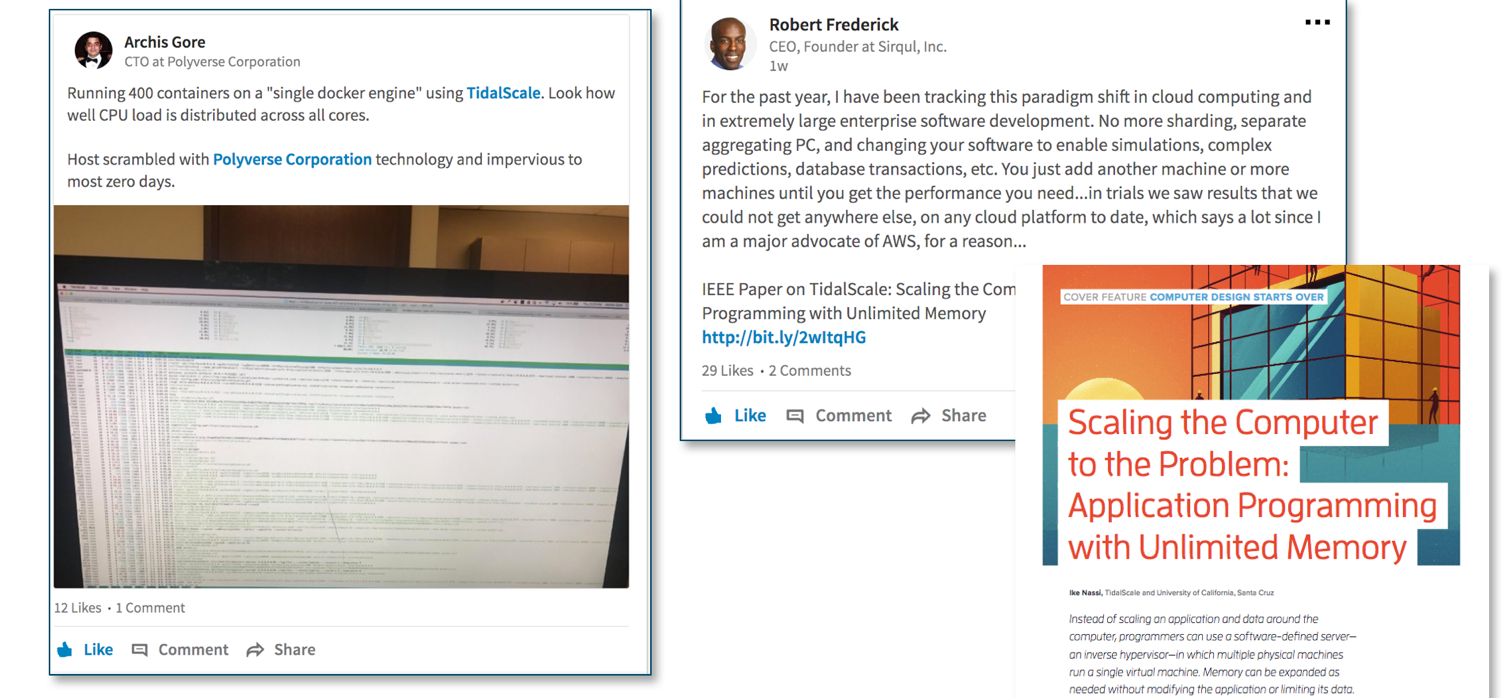 @ IBM: 
20 servers,
15TB
400 cores
1 instance Centos
20
Software-Defined Servers
Faster Results – Lower Cost
Reliability
2
Low Mean Time to RepairTransparent Upgrades / Fixes with TidalScale
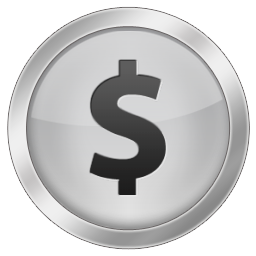 Identifying Failures with Telemetry Data
Bring spare online
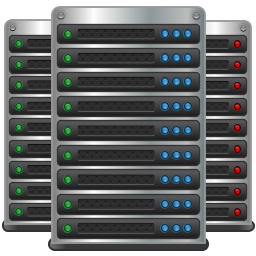 Quarantine the failing server
Evict active processors from failing server
Evict active memory from failing server
Repair
Migrate
Failing
Spare
Fix failed server
Spare
Bring repaired server online as a spare
“TidalScale will make all components in a Server Hot Swappable”
          		Fred Weber, former CTO AMD
21
2121
Performance
22
Faster ResultsRetail Analytics Use Case – TPC-H
TPC-H Powertest
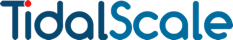 Amazon EC2
100
TidalScale Software-Defined Server
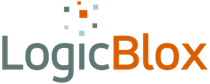 90
69.1
80
TEST FAILS
70
60
50
Minutes to Process
40
30
33.7
20
22.0
10
In-Memory Performance:
3x faster at 550 GB
Infinitely faster at 800 GB
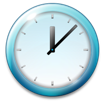 0
0
100
200
300
400
500
600
700
800
900
1,000
Workload Size (GB)
23
[Speaker Notes: That retail analytic customer that I mentioned earlier: We were able to demonstrate scalable in-memory performance running TPC-C Power test on their analytics database. Compare that to AWS EC2 where the same workload dies when it hits the memory cliff.]
Faster ResultsR Predictive Analytics Use Case
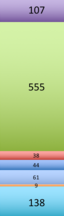 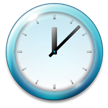 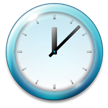 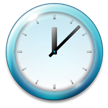 Within 23%
of 4 Socket
Within 13%
of 4 Socket
952 min
730 min
845 min
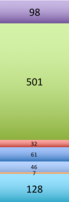 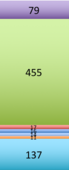 Elapsed Time
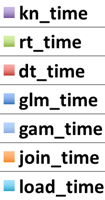 Scale-up
AWS X1.32xlarge
4-Socket / 2TB
TidalScale
2-Socket  (x2)
v2.0 RC3
TidalScale
2-Socket  (x2)
v1.2.2
24
Software-Defined Servers
Faster Results – Lower Cost
Managing
25
WaveRunner:  Deploy in Minutes
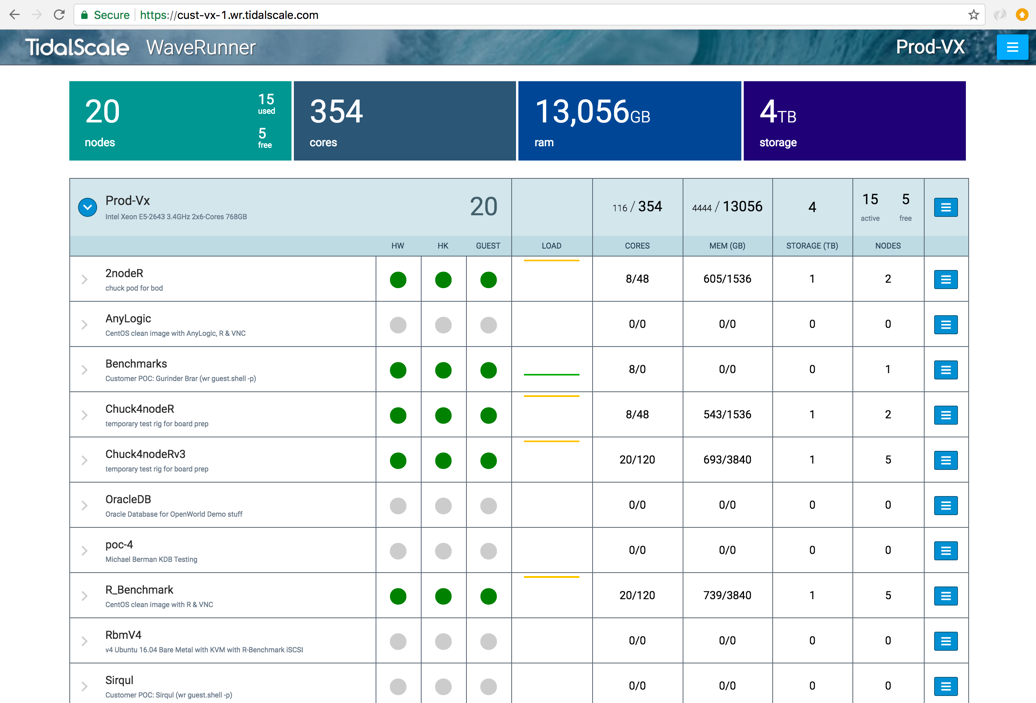 Available Nodes
Create TidalPod
25
WaveRunner:  Deploy in Minutes
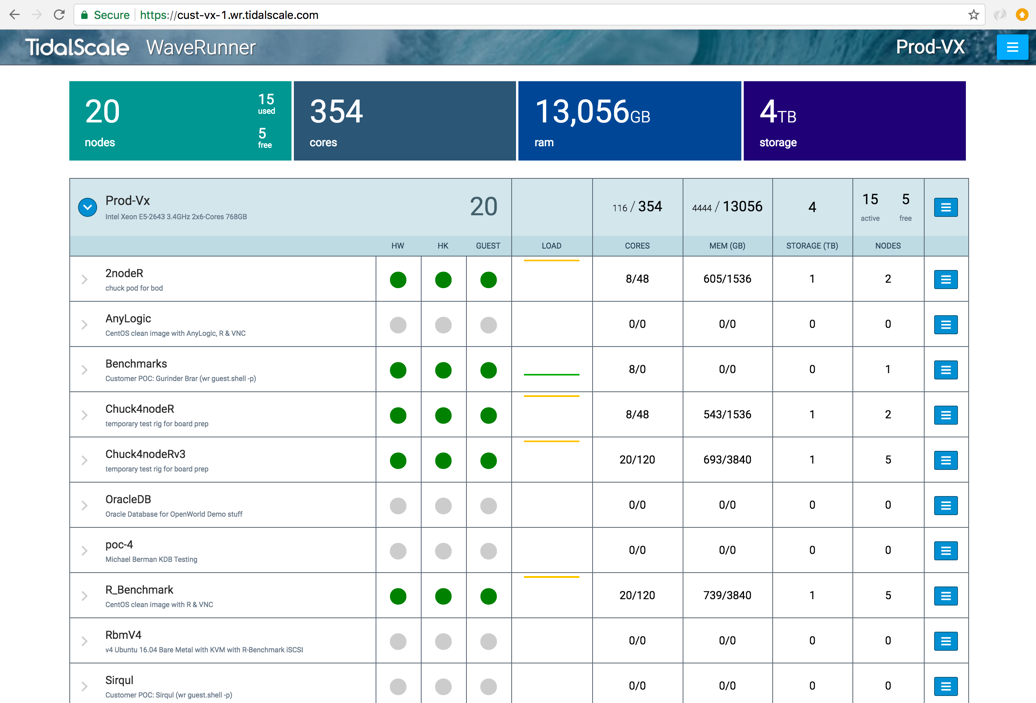 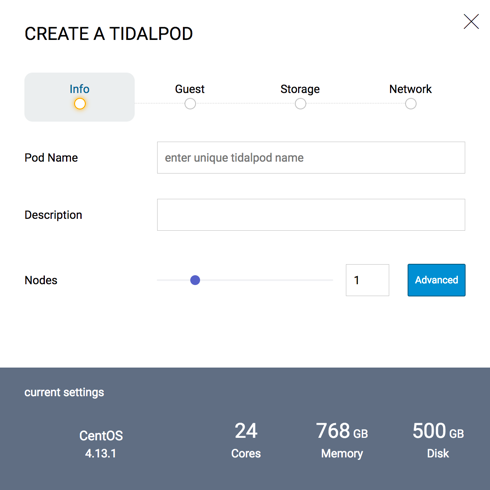 EASY
 
Enter Name
Name Your Software Defined Server
26
WaveRunner:  Deploy in Minutes
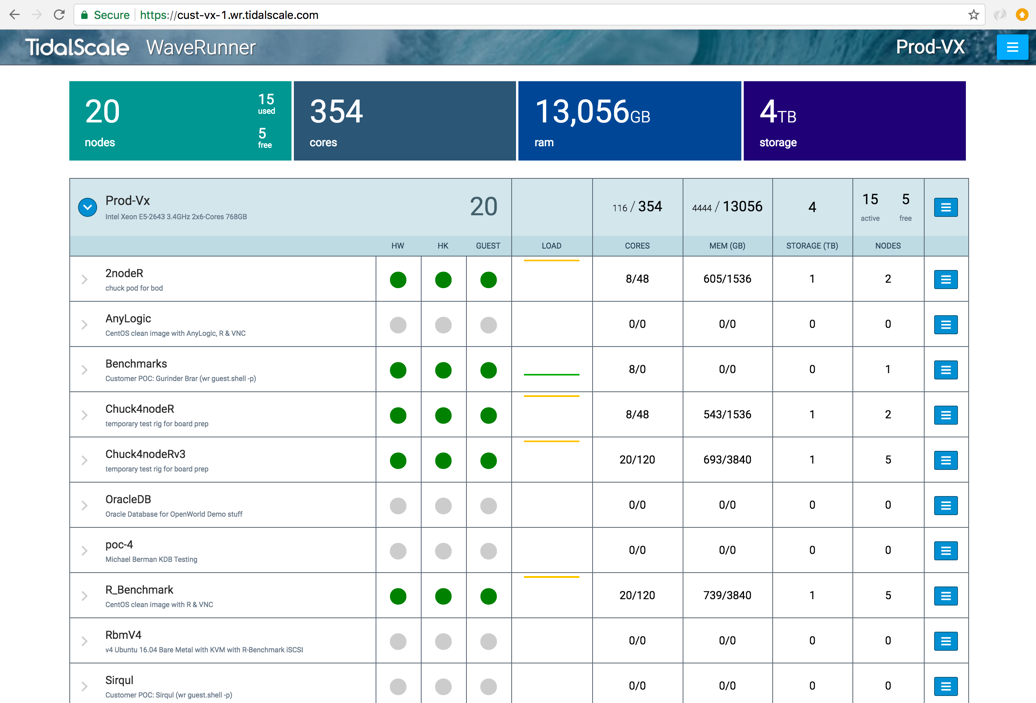 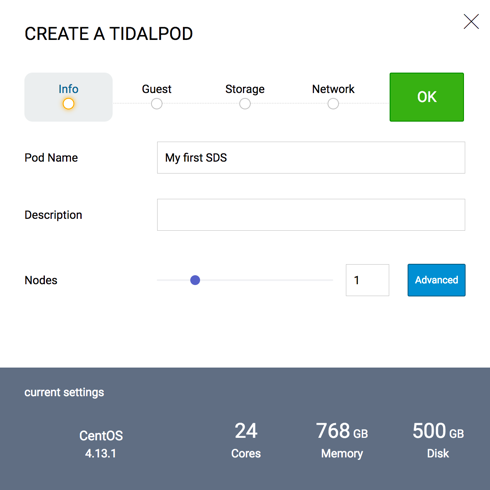 EASY
 
Enter Name
Check Settings
EASY
 
Enter Name
Check Settings
27
WaveRunner:  Deploy in Minutes
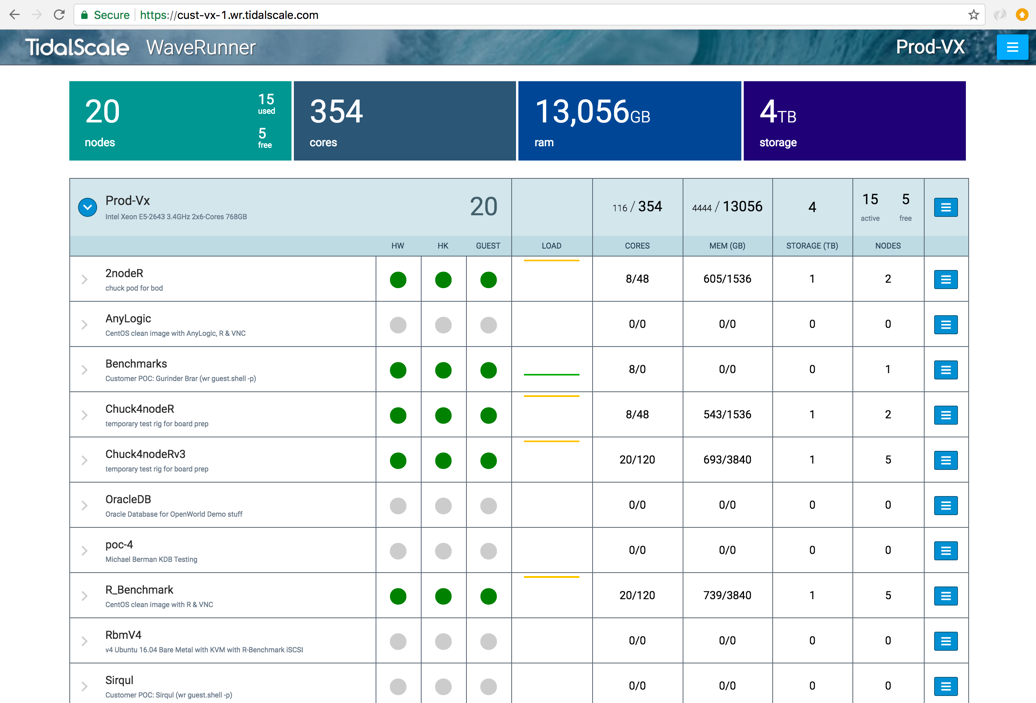 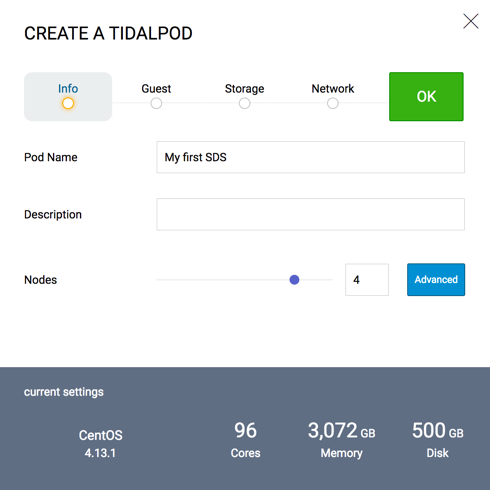 EASY
 
Enter Name
Check Settings
Click OK
EASY
 
Enter Name
Check Settings
Click OK
Adjust the Slider
New Settings
28
WaveRunner:  Deploy in Minutes
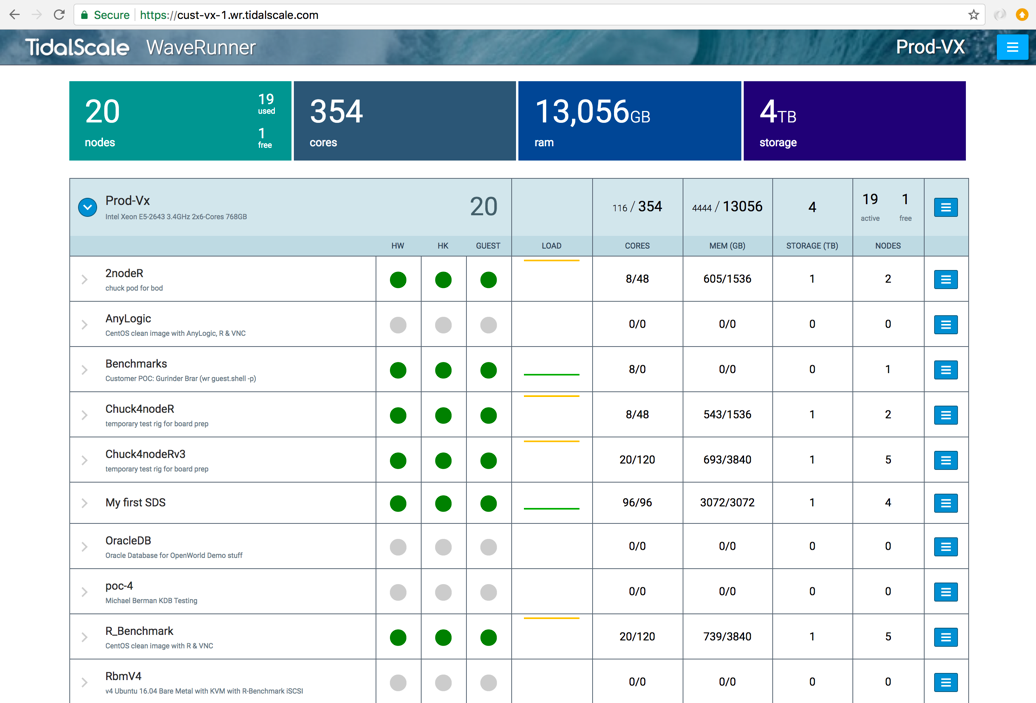 Deployed Server
29
Saves Development and Deployment $$
If you are writing new applications:
Build, test, deploy on a single Linux server
As it grows, modify the server not the app!
Run in the cloud, or deploy on-prem
If you are running a legacy application:
Size the server you need to the current requirement
Run it on TidalScale, and let TidalScale manage scaling (up or down)
Save $$ by only using what you need, when you need it
On-prem or cloud
If you are running a licensed app:
Size the server appropriate to the needs of the app
License the SW only for what you need, when you need it
30
For Further Reading
Blogs:  
Why Two Tech Legends Changed Their Minds About the Future of Computers
Containers and Software-Defined Servers:  A Win-Win
Articles:
Revisiting Scalable Coherent Shared Memory (IEEE Computer 2018-01)
Scaling the Computer to the Problem:  Application Programming with Unlimited Memory (IEEE Computer 2017-08)
Website:
www.TidalScale.com
31
35
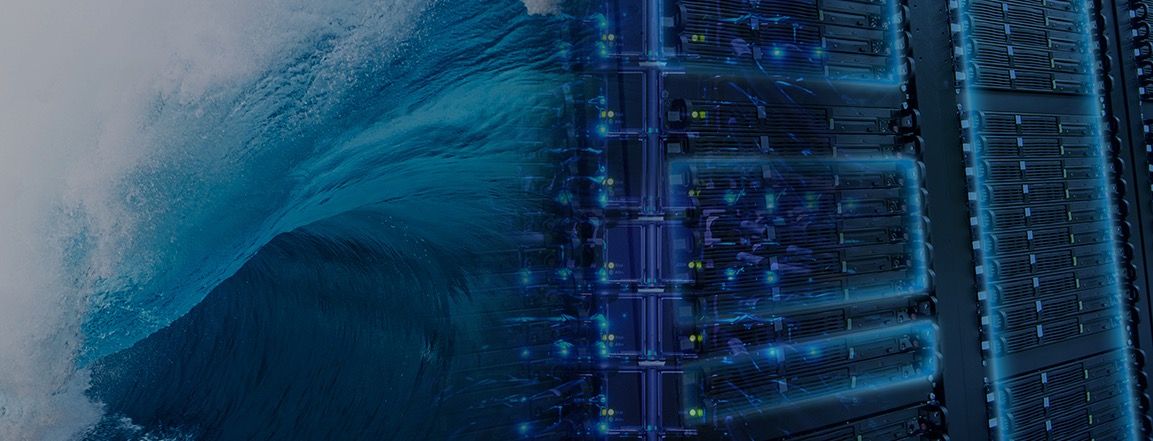 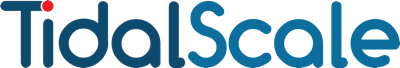 Thank You
ike.nassi@tidalscale.com
[Speaker Notes: TidalScale Software-Defined Servers are a game changer! They let you explore your data more easily, improve your results and allow you spend more time doing data science instead of data plumbing all while lowering your operational TCO and increasing IT flexibility. This is why one of our early investor's said it best: "This is the way all servers will be built in the future."]